KWA-ZULU NATAL PROVINCIAL PRESENTATION
26 MARCH 2020 TO 19 MAY 2020
INDEX
INTRODUCTION
INVESTIGATION COMPONENT REPORT
Resources
COVID – 19 INVESTIGATION
Sec 28(1) B  Death as result of Police Actions
Post Mortems 
Gender Base Violence
Witnesses  
CONCLUSION
INTRODUCTION
The Presentation is with regards to KZN Provincial Performance on Investigations on cases received during the Covid-19 Lockdown (Level 5 and Level 4).
RESOURCES
INVESTIGATING OFFICERS 	:	17
VEHICLES				:	9 (6 ACTIVE)
(3 Vehicles in active due to services and mechanical issues.)
IPID Offices : 1	(Durban)
THIS MAP DEPICTS THE AREA THAT COVERS THE JURISDICTION OF IPID: 
KWAZULU NATAL PROVISIONAL OFFICE
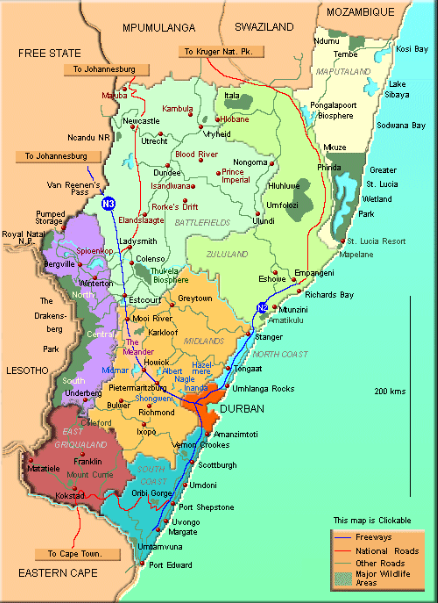 Capital : Pietermaritzburg
Population: 10.3 mil (21% of the South African population) Land Area : 94,361 km² (8% of the land area)
Police Stations and units: 214	SAPS Members: 24 155      Metro Police Departments: 1 Metro Police: 2538
NEWS WORTHY CASES
ISIPINGO   CAS 97/04/2020	  	CCN  2020040097
FOLWENI   CAS 16/05/2020		CCN	2020040097
INANDA	   CAS 359/04/2020	CCN	2020040609
COMPARISON OF STATSMARCH/ APRIL/ MAY 2019 TO MARCH/ APRIL/ MAY 2020
SUMMERY OF CASES 2019/2020 PROVINCIAL PERFORMANCELOCK DOWN
THANK YOU